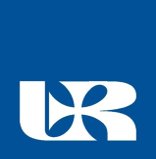 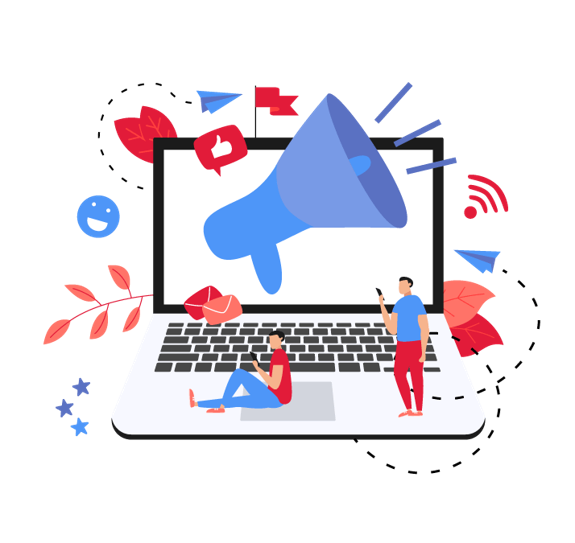 Marketing
Bearbeitet von: 
Aleksandra Kędzior
Studentin des 2. Studienjahres (2021/2022)
Rzeszower  Universität
Fakultät für Wirtschaftswissenschaften
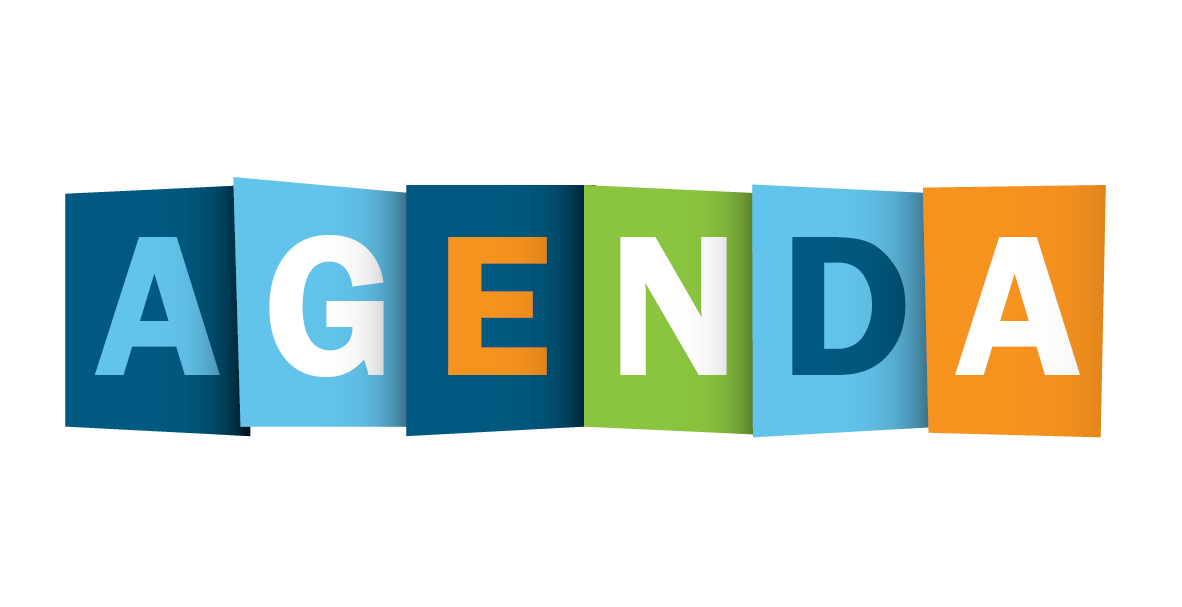 Definition
Marketingziele
Marketing mix 5P
Das Produkt
Die Distribution
Die Kommunikation
Der Preis
Die Menschen
Zusammenfassung
Wörterbuch
Quellen
Definition
Marketingziele
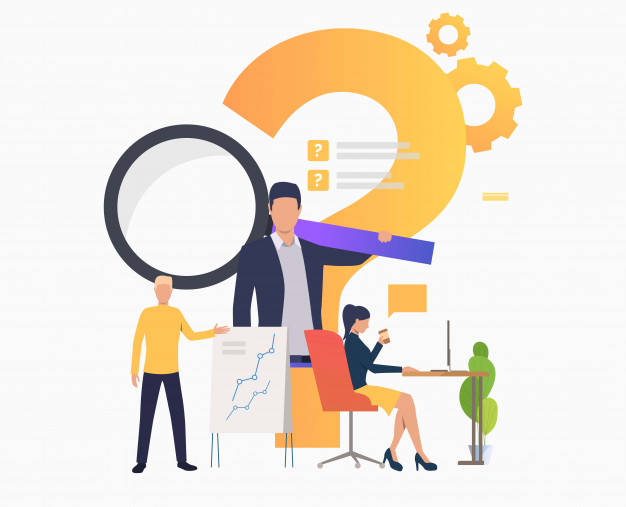 Marketing Mix 5P
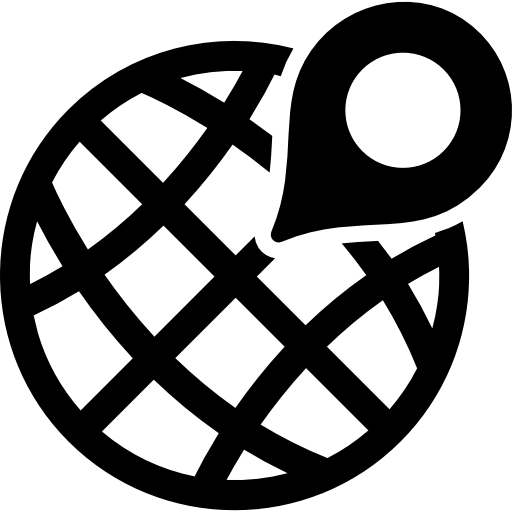 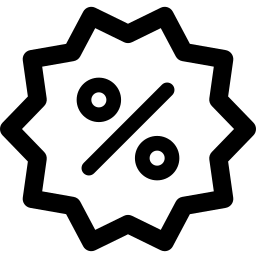 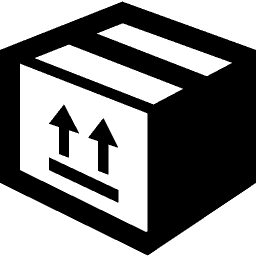 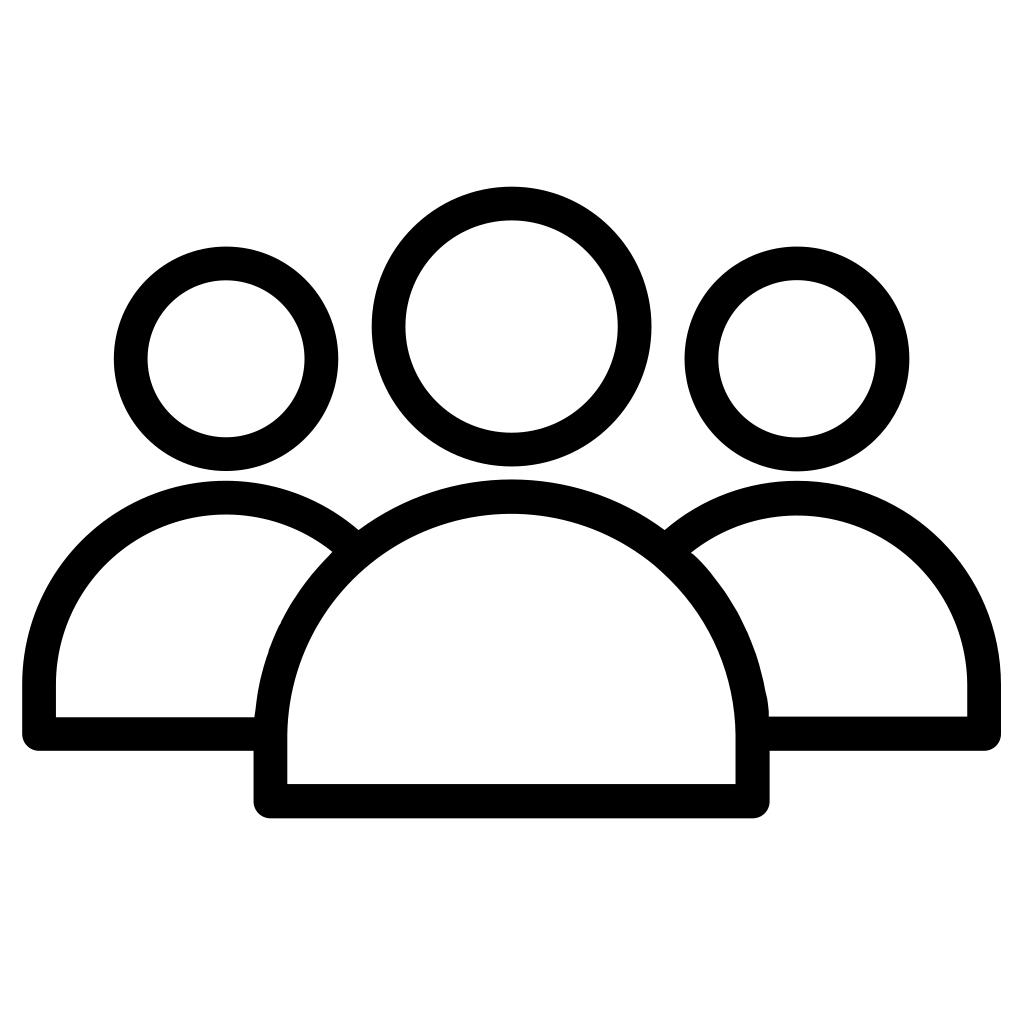 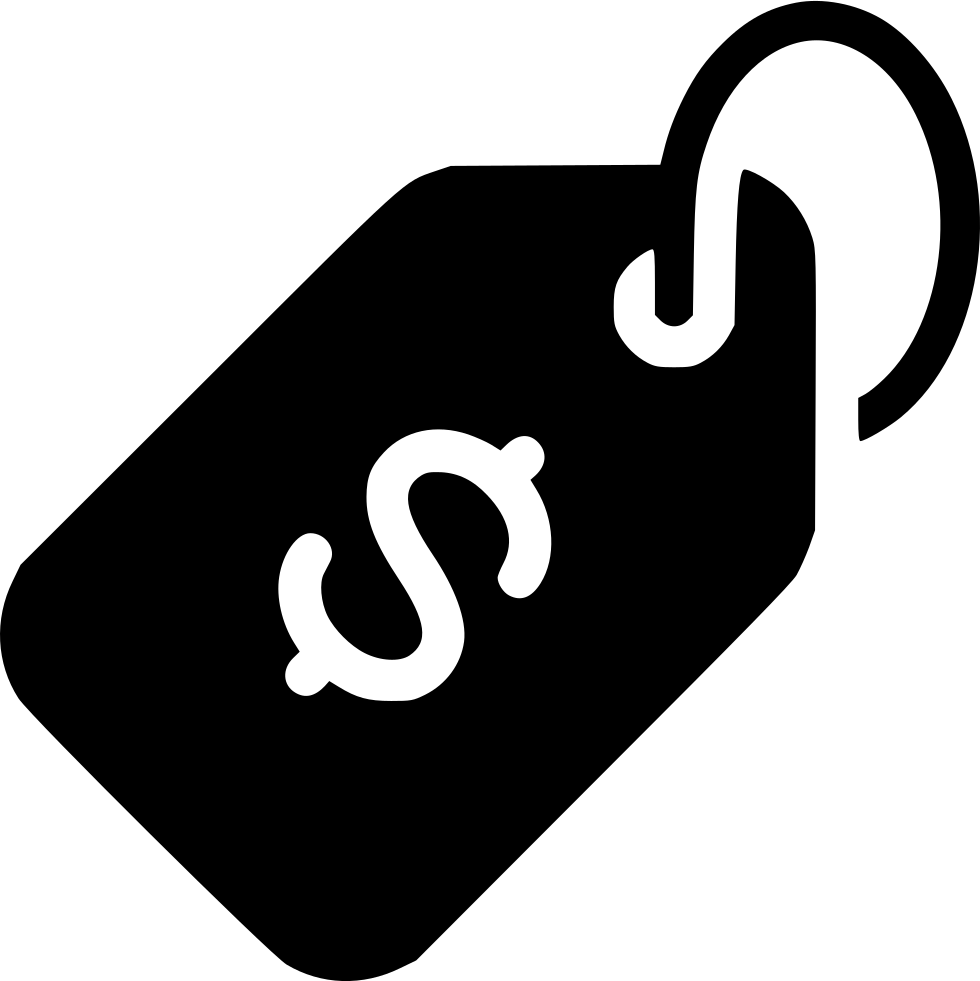 Die 5P des Marketing-Mix sind die klassischen 4 Ps erweitert um den Mix-Bereich Personal-Politik.
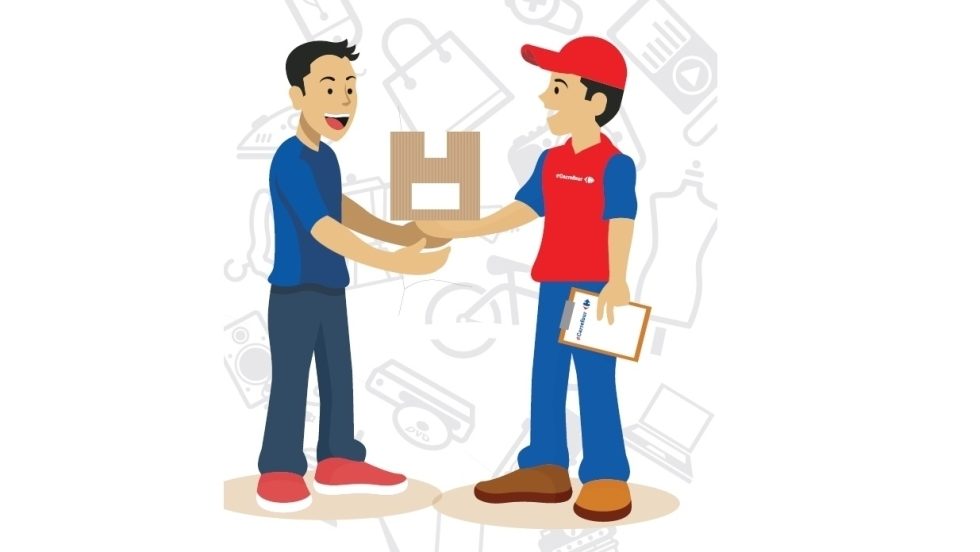 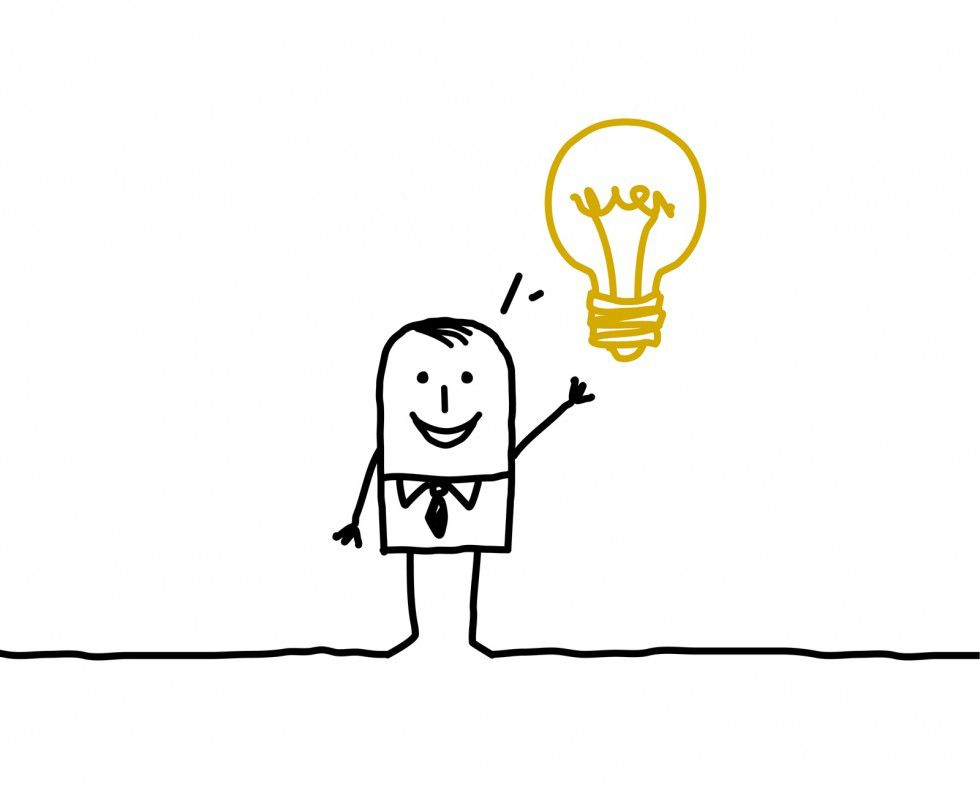 Das Produkt
Als Produkt bezeichnet man alles auf einem Markt Angebotene, das Kunden erwerben, verwenden, mit dem sie interagieren, das sie erleben oder konsumieren können, um einen Wunsch oder ein Bedürfnis zu befriedigen.
Produkte, die vermarktet werden, können Dienstleistungen, Personen, Orte und Ideen einschließen.
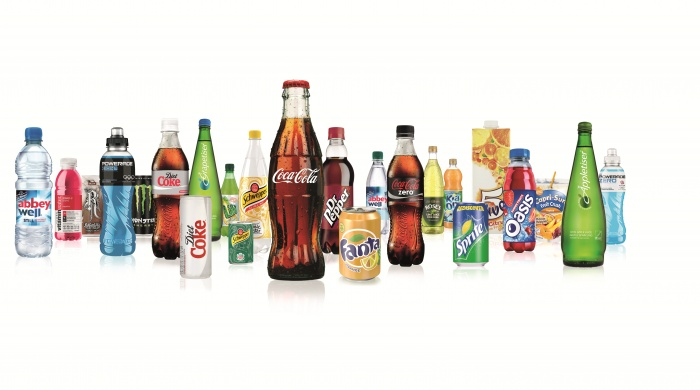 Die Distribution
Die Distribution ist ein Marktdienstleistungsprozess, der alle Entscheidungen und Aktivitäten im Zusammenhang mit der Sicherstellung der  Verbindung des Herstellers mit den Endabnehmern umfasst.
Die Distribution berücksichtigt Absatz,  Verteildichte, Bezugsquellen, Standorte, Lagerbestände und Transportträger.
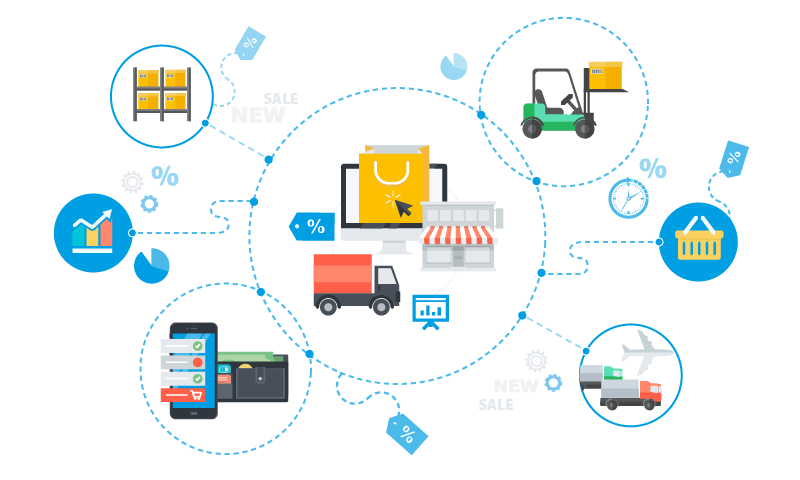 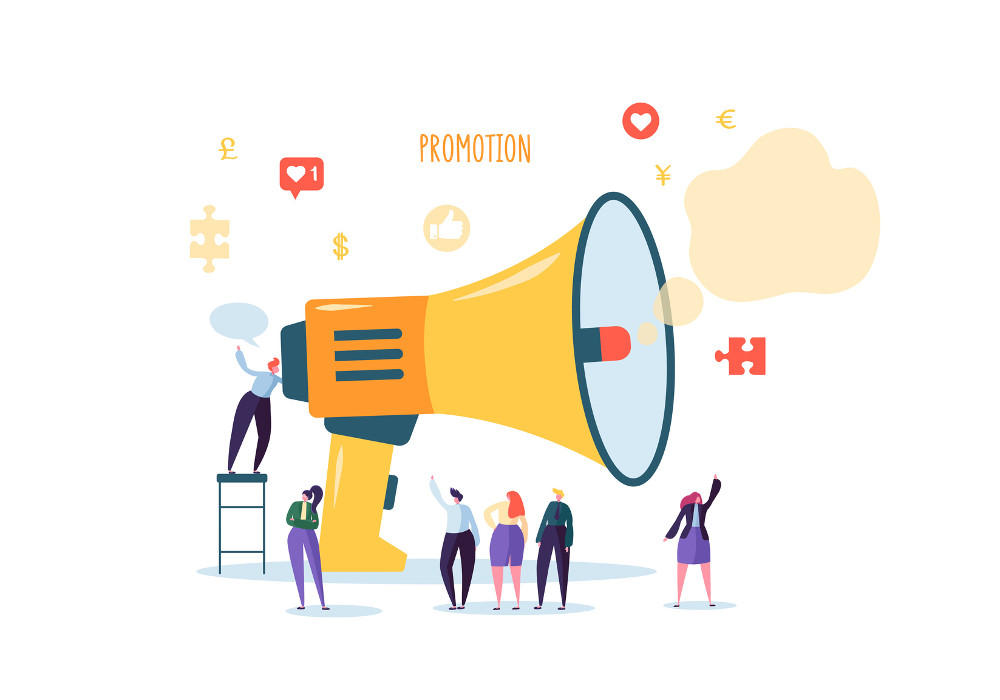 Die Kommunikations
Die Kommunikations- oder Marketingkommunikation beinhaltet alle Instrumente, mit denen der Verkauf der Ware beworben und die Kundenansprache durchgeführt werden kann.
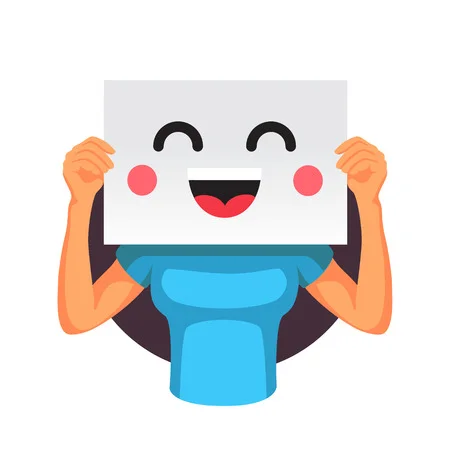 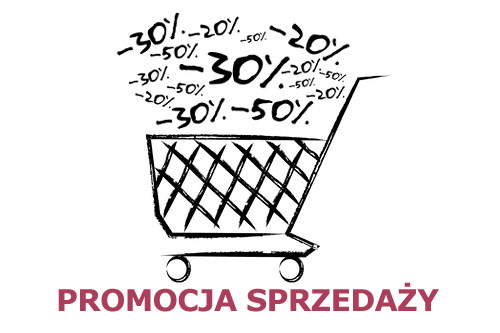 Der Preis
Der Preis ist der Geldbetrag, den wir zahlen müssen, um das Produkt zu erhalten. Im Marketing spielt es eine entscheidende Rolle bei Kaufentscheidungen. 
Der Preis berücksichtigt Rabatte, Nachlässe, Zahlungsbedingungen, Kreditbedingungen.
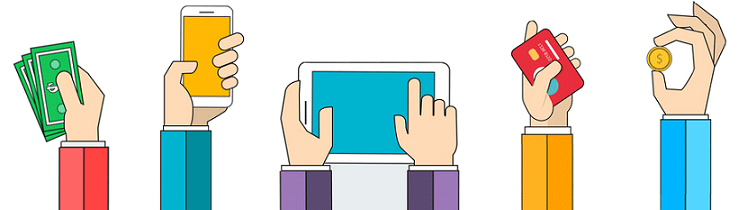 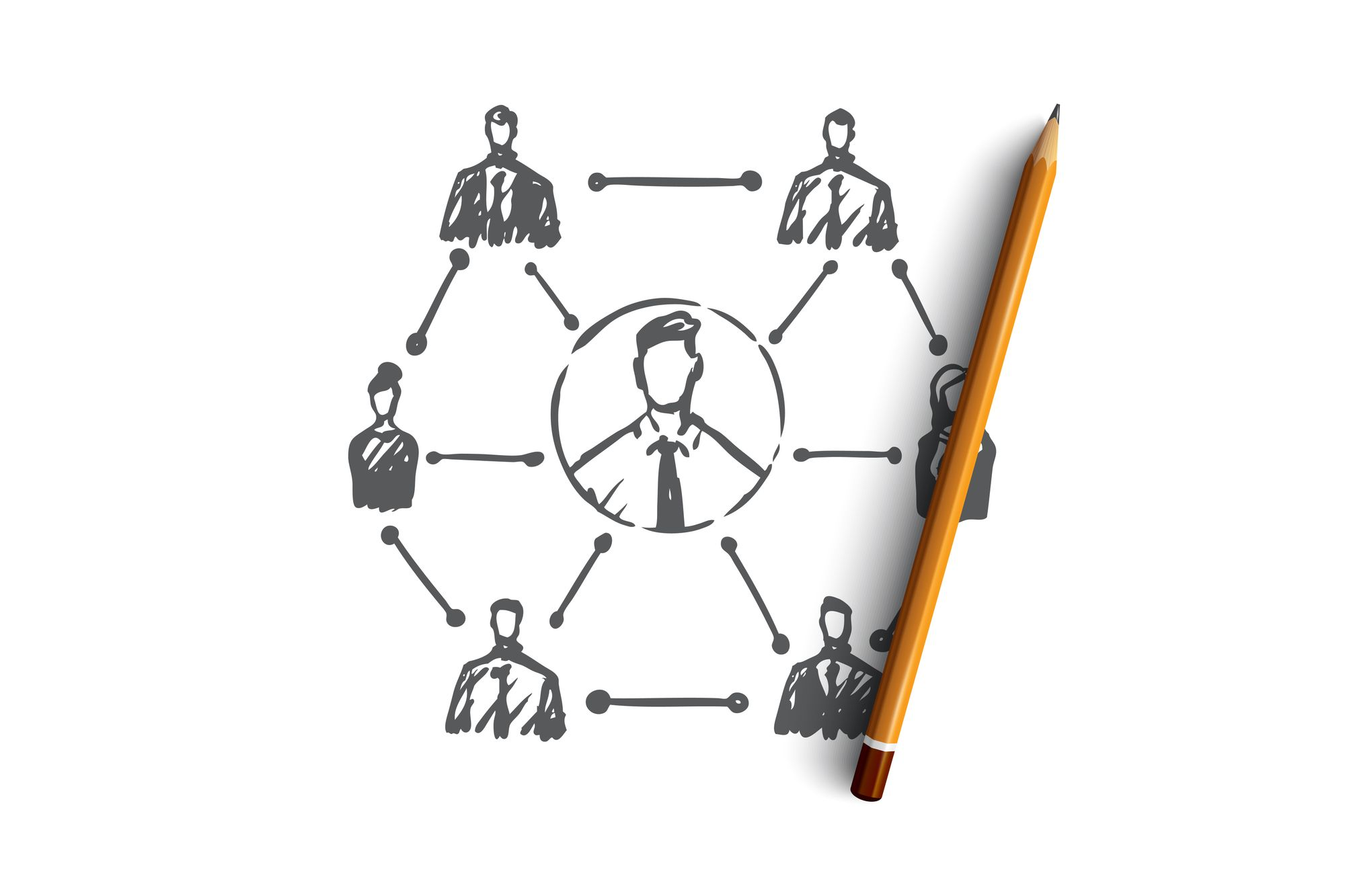 Die Menschen
Damit das Unternehmen gedeihen kann, sollte für alle Mitarbeiter gesorgt werden; von Menschen, die in der Produktion arbeiten, bis hin zu Managern. 
Sie sind verantwortlich für die Ergebnisse, haben Kontakt zum Kunden und repräsentieren das Unternehmen.
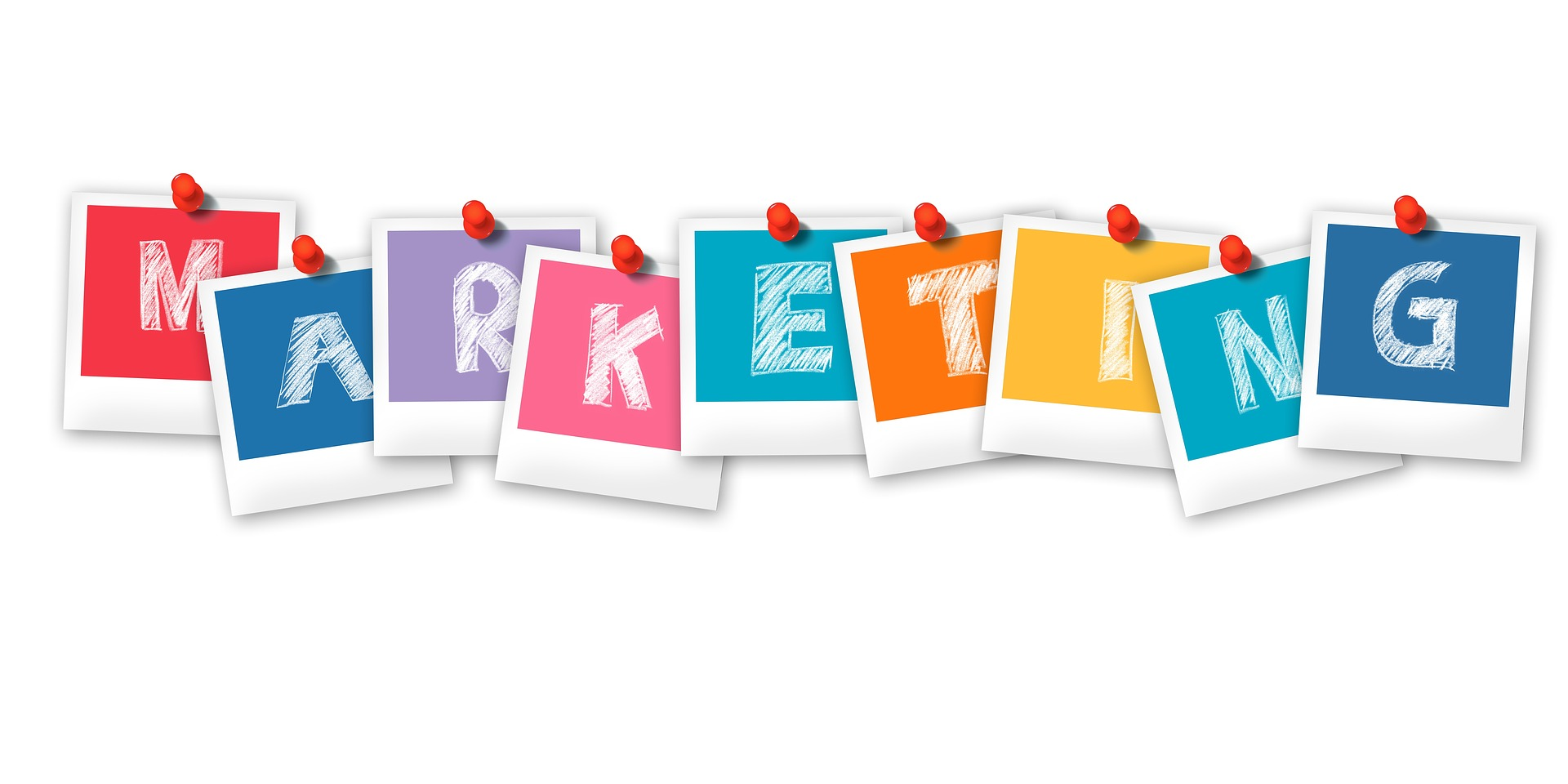 Die richtige Kombination der Marketing-Mix-Instrumente ist wichtig, denn sie sorgt für maximalen Gewinn bzw. Umsatz. 
Eine unsachgemäße Auswahl der Komponenten des Marketing-Mix kann dazu führen, dass die Mittel, die wir für diese Aktivität zugewiesen haben, verschwendet und die Ressourcen des Unternehmens nicht effektiv genutzt wurden.
Wörterbuch
Rebus
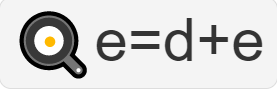 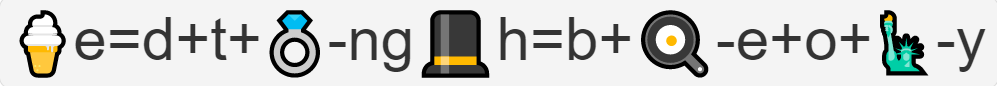 ei, eis, ring, hut, ei, ny
die Distribution
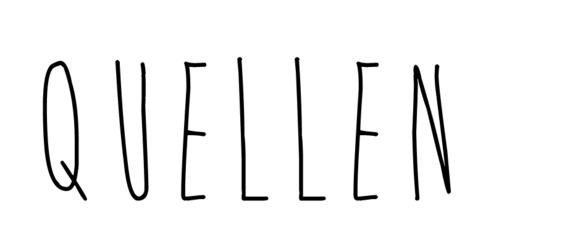 https://www.onpulson.de/
https://centralstationcrm.de/marketing
https://wirtschaftslexikon.gabler.de/definition/marketing-39435
https://unternehmer.de/marketing-vertrieb/37680-marketing-mix-das-funfte-p
https://www.wirtschaftswiki.fh-aachen.de/index.php?title=5P_des_Marketing-Mix
https://witalni.pl/pojecie/zasada-4p-5p/
https://www.mattheis-berlin.de/warum-ein-guter-marketing-mix-das-5-p-braucht/
https://www.microtech.de/erp-wiki/marketing-mix/
Vielen Dank für Ihre Aufmerksamkeit